Gender-Based Analysis Plus in the Context of the Opportunities  Fund Program
Disability and Work in Canada 2020 Virtual Conference
December 2, 2020
[Speaker Notes: Good afternoon.

 We are very pleased to be at the 2020 Disability at Work Conference to discuss Gender Based Analysis Plus in the context of our Opportunities Fund Program 

 We would like to thank the organizers for inviting us to participate.  

My name is Jessica Stark and I will be beginning the presentation by providing an overview of Gender Based Analysis Plus]
What is GBA+?
GBA+ is an analytical process to assess the potential impacts of policies, programs, services, and other initiatives on diverse groups of individuals.

The “plus” of GBA+ is rooted on the recognition that Canadians have a multitude of intersecting identities that go beyond sex and gender

The intersection of these identities inform an individual’s perception of, and experience accessing and using Government programming.
[Speaker Notes: The Government of  Canada has been committed to using Gender Based Analysis Plus (acronym is GBA+) in the development of policies, programs and legislation since 1995. 

GBA+ is an intersectional analytical process used to assess the potential impacts of our  policies, programs, services, on diverse groups of Canadians we serve. It involves examining disaggregated data and research, and then considering social, economic, and cultural conditions and norms when examining this data in policy development, implementation and evaluation  process 

The “plus” of GBA+ is rooted on the recognition that Canadians have a multitude of intersecting identities that go beyond sex and gender. 

GBA+ considers these identify factors  and how the intersection between these factors influence an individual’s perception of, and experience in accessing and using Government programming. Furthermore, Canadians experience different barriers to employment, education and training based on their intersecting identities.

We recognize that:
These identity factors re are dynamic and socially constructed;
These identity factors do not operate in isolation but are interconnected and
-No one aspect of identity is more important than any other 


Woman and Gender Equality Canada (acronym WAGE)  has created the following diagram  to illustrate key intersecting identity factors to take into consideration when undertaking GBA+. Included in the diagram are:
 
Sex and Gender in the centre 
Race; 
Ethnicity; 
Age;
Disability;
Religion  
Geography;
Culture; 
Income;
Sexual Orientation; and 
Education.
 
These variables act as a baseline rather than a conclusive list of GBA+ variables that should be considered in the development of policies and programs, with some variables being more relevant to the implementation of a program then others.]
Why is GBA+ important?
[Speaker Notes: GBA+ is very important for several reasons 

Supports evidence-based decision making by involving the critical analysis disaggregate data from a variety of different sources (from program administrative data and feedback provided by stakeholders to Statistics Canada reports  and academic research. The Government of Canada ensures this analysis is undertaken at all stages of the policy process from policy development to policy evaluation to public reporting . 

Helps to identify and address the differential  impacts (positive and negative; intended and unintended; direct and indirect) our policies and programs have on Canadians  Not everyone benefits equally from a program, and GBA+ helps us to identify how a policy affects groups differently. Applying a GBA+ lens throughout the policy lifecycle helps to provide evidence to identify what works and where mitigation measures are necessary to address any negative unintended consequences  

Helps us to understand and respond to historical and existing inequalities faced by different demographic groups. . Systemic barriers and inequalities affect different populations differently, and it is important to unpack these barriers and better understand and address them in our policies and programs. 

Contributes to inclusive programs that respond to compounded disadvantages. More specifically it is s a method that helps us to better understand  how intersecting identities create compound disadvantage and the the impacts of compound disadvantage have on Canadians. 

Identifies opportunities to leverage untapped potential to strengthen our economy As you are well aware, the Canadian economy is not benefiting everyone equally, and these inequalities have been exuberated by the pandemic. Employment and Social Development Canada strives to provide inclusive, accessible and responsive programs for all Canadians, including underrepresented groups, by equipping them with the skills and competencies needed to fully participate and succeed changing Canadian labour market and economy. Optimizing the economic potential of underrepresented therefore a critical lever in achieving inclusive economic growth, bringing significant returns to the Canadian economy. In order to better serve the diverse needs of Canadians, these differing labour market outcomes should be taken into consideration as part of the development, implementation and monitoring of labour market programming.]
GBA+ A Government of Canada Priority
[Speaker Notes: The Government of Canada has been committed to using GBA+ in the development of policies, programs and legislation since 1995.

-At the United Nations’ Fourth World Conference on Women in Begging in  1995, the Government committed to implementing GBA+ throughout its departments and agencies through the Beijing Declaration. .Such analysis was to guide decision makers by informing them about any potential impact that policies, programs, or proposals might have on people because of their gender.

-The fall 2015 Report of the Auditor General of Canada titled Implementing Gender‑based Analysis, pointed to the need to do more to fully implement GBA+ as a rigorous practice across the government. 

In  2018, the Gender Budgeting Act (The Act) received Royal Assent. The Act affirmed the Government’s commitment to gender and diversity budgeting by ensuring gender and diversity are considered and integrated within the Budget and resource allocation decisions and that gender and diversity impacts of these policies and funding
 decisions are made available to the public.

The same year,  the Gender Results Framework (GRF) was released.  This is a whole-of-government framework that represents the Governments vision for equality and inclusion. Under this framework, the Government has identified six key areas where change is required to advance gender equality.]
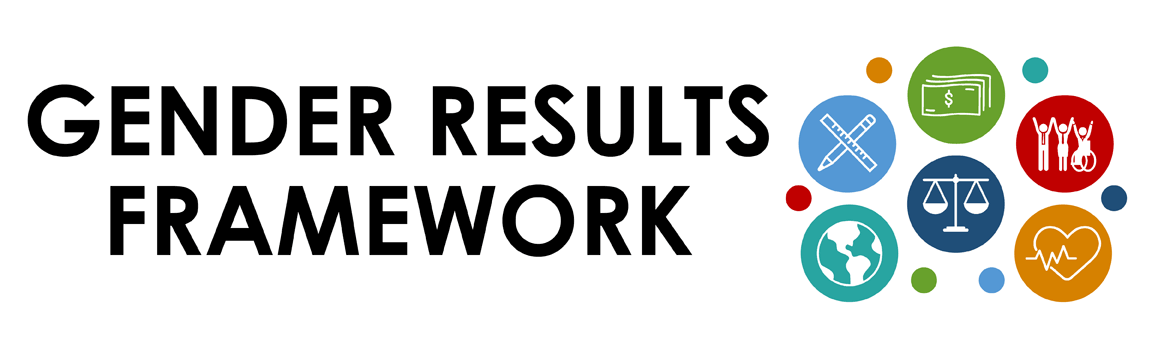 EDUCATION AND SKILLS  DEVELOPMENT
  
Equal opportunities and diversified paths in education and skills development.
ECONOMIC PARTICIPATION AND PROSPARITY

Equal and full participation in the economy
LEADERSHIP AND DEMOCRATIC PARTICIPATION 

Gender equality in leadership roles and at all levels of decision-making.
GENDER EQUALITY AROUND THE  WORLD

Promoting gender equality to build a more peaceful, inclusive, rules-based and prosperous world.
GENDER-BASED VIOLENCE  AND ACCESS TO JUSTICE

Eliminating gender-based violence and harassment, and promoting security of the person and access to justice.
POVERTY REDUCTION, HEALTH  AND WELL-BEING

Reduced poverty and improved health outcomes


.
[Speaker Notes: This slide outlines the six pillars and subsequent goals of the Gender Results Framework 

EDUCATION AND SKILLS  DEVELOPMENT:
ECONOMIC PARTICIPATION AND PROSPARITY:
LEADERSHIP AND DEMOCRATIC PARTICIPATION:
GENDER EQUALITY AROUND THE  WORLD:
GENDER-BASED VIOLENCE  AND ACCESS TO JUSTICE:
POVERTY REDUCTION, HEALTH  AND WELL-BEING:

Each goal contains a series of performance indictors that is being tacked by the Gender, Diversity and Inclusion Statistics hub that has been launched by Statistics Canada. 

Many of the indicators align with other international frameworks, such as the United Nation’s Sustainable Development Goals and, whenever possible, will, in time, be available by intersecting identity factors such as disability, gender identity, sexual orientation, Indigenous identity, immigrant status and visible minority status. 

Opportunities Fund aligned with the Education and Skills Development, and Economic Participation and Prosperity pillars of the GRF.]
Working Together with Canadians: At the heart of GBA+
6
[Speaker Notes: As mentioned, GBA+ is informed by various sources of data However, above all, learning about the outcome and experiences of Canadians using our programs is critical to improving our ability to conduct robust GBA+ and thereby our ability to deliver inclusive, responsive and accessible programing. 

My colleagues will touch upon the importance of working together in the context of the Opportunities Fund, but I wanted to reiterate how information collected from Canadians improves out ability to conduct GBA+.  

As the diagram illustrates, the benefits of GBA+ discussed earlier in this deck are enhanced by working in partnership with you. 

Now I will pass it on to my colleagues Renata to discuss GBA+ in the context of the opportunities fund]
Opportunities Fund for Persons with Disabilities
$40 million per year federal employment program to assist PWDs prepare for, obtain and maintain employment, focused on investment in two streams:
Stream 1: Working with Participants
Stream 2: Working with Employers
Employer awareness – changing perceptions and dispelling myths
Enhanced employer support – direct support to employers (e.g. improve human resources capacity; connecting employers and PWDs)
Skills for employment – training up to 6 months; basic to advanced skills
Work experience placements with employers – may be subsidized
Self-employment – supporting economic independence of PWDs
Enhanced employment assistance – e.g. counselling, job search, resumes
Enhanced employer support – helping employers hire and retain PWDs
Supporting employers in creating successful work placements
[Speaker Notes: Next to the Workforce Development Agreements, the OF represent the GC’s second largest source of targeted employment supports for persons with disabilities. The program was initially established in 1997 and designed to fill a gap in federal supports for Canadians with disabilities who are not eligible for the Employment Insurance program or training support.

OF has an annual funding envelope of $40M and funds organizations to assist persons with disabilities prepare for, obtain and maintain employment or self-employment. It is a $40 million per year program that supports community organizations to assist persons with disabilities prepare for, obtain and maintain employment. The OF is unique as it offers employment-focused interventions to specifically reach persons with disabilities with little or no attachment to the labour market.
 
The OF program provides comprehensive supports to persons with disabilities to help improve their integration in the labour market. These include, for example, skills training, job placements and wage subsidies to encourage employers to hire persons with disabilities.  It also provides supports to  employers through matching services that connect them with a person with a disability, and to help employers develop and implement effective recruitment and retention strategies.

National and regional projects are delivered through contribution agreements with third-party service providers

“Persons with disabilities” are those who self-identify as having a permanent physical or mental impairment restricting their performance of daily activities

Eligible Recipients include:
Not-for-profit organizations
Municipal governments and Indigenous organizations
For-profit organizations
PT governments, institutions, agencies, Crown Corporations
Employers

The program is composed of 2 streams: 

Stream 1: Working with Participants

Under the Working with Employers Stream funds projects that aim to raise awareness of the benefits of hiring people with disabilities and that helpemployers create inclusive workplaces. stream,  projects provide persons with disabilities with work experience and training to help them develop employment related skills. The projects also engage employers to help them create the conditions for successful work placements.

The types of activities and services under this stream can include:

basic to advanced skills for employment – including training for up to 6 months; 
Work experience placements with employers – may be subsidized
Self-employment – supporting economic independence of PWDs
Enhanced employment assistance – e.g. counselling, job search, resumes
Enhanced employer support – helping employers hire and retain PWDs
Supporting employers in creating successful work placements

Stream 2: Working with Employers

The Working with Employers stream funds projects that aim to raise awareness of the benefits of hiring people with disabilities and that help employers create inclusive workplaces. Activities under this stream range from providing:
Employer awareness through changing perceptions and dispelling myths; and 
Enhanced employer support – direct support to employers. For example to improve human resources capacity; connecting employers and PWDs.]
Opportunities Fund: GBA+ integration
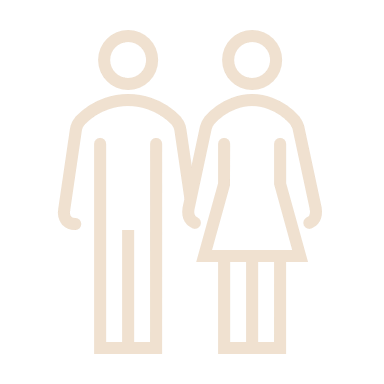 GBA+ data is collected from participants at the start of each intervention
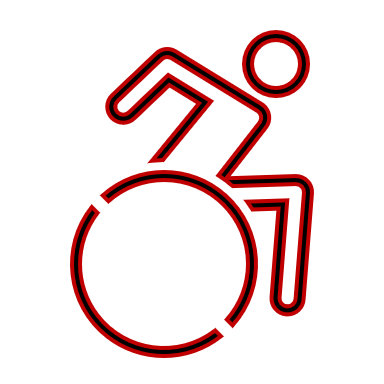 Data is collected on a quarterly basis and segregated by demographic characteristics
As program outputs and results become available, this data helps to analyze outcomes of PWDs and other underrepresented groups in the labour market
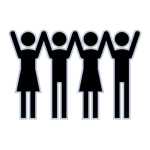 [Speaker Notes: The program examines results using a gender-based analysis plus lens, including intersections between gender, disability, Indigenous status, visible minority status and geographical region

As participants begin their interventions, GBA+ data is collected 

Organizations submit data to ESDC on a quarterly basis which allows us to segregate the data by demographic characteristics 

As program outputs and results become available, this data helps to analyze outcomes of PWDs and other underrepresented groups in the labour market]
Monitoring implementation
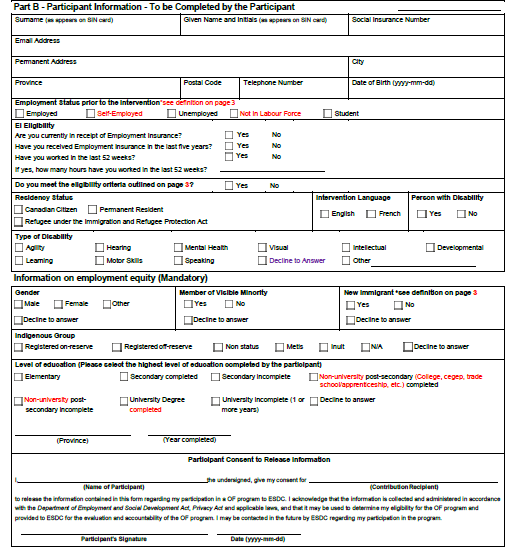 Program funding recipients report to ESDC client-level information for each person served through Participant Information Forms (PIF), completed by participants

PIFs include demographic characteristics related to: 
Gender (male, female, other); 
Age; 
Indigenous Status and Group (registered on-reserve, registered off-reserve, non-status, Metis, Inuit); 
Member of a Visible Minority; and 
New Immigrant to Canada (in Canada for less than five years) 

High percentage (up to 40%) of non-responses in demographic information
[Speaker Notes: The interventions and supports funded under the Opportunities Fund program are made available to all eligible clients, including men and women with various intersecting identities. 

All Opportunities Fund funding recipients report detailed client-level information for each person served in the Participant Information Form, completed by participants, which include demographic characteristics related to: 
Gender (male, female, other); 
Age; 
Indigenous Status and Group (registered on-reserve, registered off-reserve, non-status, Metis, Inuit); 
Member of a Visible Minority; and 
New Immigrant to Canada (in Canada for less than five years). 

However, the ability to generate GBA+ analysis is challenged due to the requirement that demographic information collected in participant forms, such as gender and ethnicity, is gathered on a voluntary basis by participants. This has resulted in a high percentage (up to 40 per cent) of nonresponses towards demographic information, causing the demographic data to be skewed to those who responded.]
Trends: Participation by gender
Year to year participation varies in Opportunities Fund projects. On average, the program serves 4,316 PWDs annually
[Speaker Notes: With respect to the diversity profile of participants in Opportunities Fund projects, it varies year to year, however on average the program serves 4,316 PWDs annually 

In 2018-2019, the average of program participants who self-declared as male was 57% compared to 41% for females.  This only marginally changed in  2019-2020 where males represented 56% of participating clients compared to 42% for females

Overall, the administrative data is telling us that the program is serving more men compared to women. In addition, increased income is relatively larger for men compared to women.

This is interesting to note because in comparison to the Canadian population of people with disabilities, representation of woman with disabilities is higher at 55% in comparison to men at 45% as per the results from the Canadian Study on Disability.]
Trends: Participation by demographic age group
The program serves all age groups, but generally has a higher number of youth due to their lack of attachment to the labour market
[Speaker Notes: This program is tailored to the needs of working-aged PWDs, under 21 to 55 years and over.  However, some age groups, such as youth, benefit more from the program due to their limited attachment to the labour market, which affects their eligibility to access Employment Insurance Support Measures.  

In 2018-2019, youth between the ages of 15 to 30, represented 55% of the total participants served (23% under 21 and 32% between 21-30), compared to 35% for those aged between 31 to 54 and 10% for those 55 years old and over. 

Again, only marginal differences were seen in 2019-2020, with youth between the ages of 15 to 30, representing 58% of the total participants served (25% under 21 and 33% between 21-30), compared to 33% for those aged between 31 to 54 and 8% for those 55 years old and over.]
Trends: Participation by visible minority status
[Speaker Notes: Program participants also comprised of self-identified members of a visibility minority group. Based on those who self-identified, visibile minority representation averages approximately 21% nationally.

In 2018-2019, of the clients served, visible minority clients represented 21% of the total participants served.

This marginally changed in 2019-2020, with 19% of the OF clients who identified themselves as a visible minority]
Trends: Participation by types of disabilities self declared
[Speaker Notes: The disability types self-declared by the participants served during 2018-2019 are: 
mental health (35%); 
developmental/intellectual disability (16%); 
learning disability (12%); 
agility (6%); 
motor skills (4%); 
hearing (2%); 
visual (2%); 
speaking (1%); and 
Those who did not self-declare (20%).  

These numbers remained consistent in 2019-2020 with a slight increase of participants who reported mental health to 36%.]
Outcome Highlights
Of the 4,242 PWDs served in 2019-20:
1,554 clients found employment
294 clients returned to school
2,804 clients enhanced their employability                                           
Additional data will be released in the upcoming evaluation


Benefits from program participation:
Development of transferable workplace essential and soft skills 
Improvement of overall well-being, attitudes, behaviours and motivation
Increase in self-esteem, pride, self-confidence and sense of self-worth
Networking opportunities, decreased social isolation and stigmatization
[Speaker Notes: Outcome Highlights 

Of the 4,242 PWDs served in 2019-20:
1,554 clients found employment
294 clients returned to school
2,804 clients enhanced their employability – meaning they improved their employability skills 
 
Additional data will be released in the upcoming evaluation in spring 2021. 
 
While the evaluation of program is not yet completed, preliminary results indicate that program impacts and earnings for men were higher compared to women with disabilities. 
 
Overall, previous evidence of benefits from program participation across all interventions indicate participants gained:
Development of transferable workplace essential and soft skills 
Improvement of overall well-being, attitudes, behaviours and motivation
Increase in self-esteem, pride, self-confidence and sense of self-worth
Networking opportunities, decreased social isolation and stigmatization]
Challenges and Opportunities for Strengthening  GBA+ under the Opportunities Fund
Opportunities
Challenges
High percentage (up to 40%) of non-responses  of demographic information 

Analysis of demographic information is skewed to those who respond

Consideration to reduce reporting burden on organizations

May have long-term impacts on data interpretation
Provides opportunity to capture the work done by organizations to have impact on underrepresented groups

Work with partners to take a deeper dive at better understanding issues of intersectionality

Raise awareness of the importance of GBA+ and improve capacity to measure, monitor and respond (e.g. broaden categories for reporting)
[Speaker Notes: Challenges:

This slide provides an overview of some of the areas for improvement we discussed regarding GBA+ data collection activities under the Opportunities Fund but also identifies prospects for all partners to seize these challenges as opportunities to work together to improve responses to the participant forms and ultimately supporting better outcomes for participants in the program.
 
As a quick recap, we discussed the challenge of generating GBA+ analysis under the OF due to the requirement that demographic information collected in participant forms, such as gender and ethnicity, are gathered on a voluntary basis by participants. 

This has resulted in a high percentage (up to 40 per cent) of nonresponses towards demographic information and also caused the demographic data to be skewed to those who responded. 

In addition, this is also compounded with consideration to reduce reporting burden on organizations.

Combined, these challenges may have long-term impacts on data interpretation

 
Opportunities:
 
In moving forward and looking at ways we can leverage these challenges, we have an opportunity to work together to capture the work done by organizations to have impact on underrepresented groups;
 
We have an opportunity to work with our partners to take a deeper dive at better understanding issues of intersectionality; and lastly,
 
Working together we have an opportunity to raise awareness of the importance of GBA+ and improve capacity to measure, monitor and respond  - for example looking at broadening categories for reporting on diversity and inclusion such as different racial and ethnic groups to tailor services and provide high-quality, client-centered interventions to OF participants.]
Moving Forward Together 
Engaging with to gain feedback on how to increase responses to the participant forms
ESDC will work with you to make reporting more meaningful and responsive for your and government’s needs
Seek feedback from you on how to increase participation of women and those with intersecting identities in the program and reduce any barriers to participation
Discussion Questions

From your experience, what are some of the key barriers faced by PWD’s in accessing labour market programming? How could they be overcome to encourage greater participation?

How can we work better together to address these challenges?

How can information reporting be improved so that it is a more meaningful for program users? 

In your opinion, what is driving the difference for men and women in uptake and outcomes?
[Speaker Notes: Moving Forward:

Moving forward, we want seize the opportunities we just outlined and put them into practice with you today by: 
Gaining your feedback on how to increase responses to the participant forms;
Work with you to make reporting more meaningful and responsive for you and government’s needs; and we want to; and
Seek your feedback how to increase participation of women and those with intersecting identities in the program and reduce any barriers to participation

Discussion Questions

At this point, we would like to open the floor for discussion questions and answer any other questions, ideas or comments you may have.]
Where to go for more information
For more information on the Opportunities Fund program, please visit Employment and Social Development Canada’s website at: www.canada.ca/en/employment-social-development/programs/opportunity-fund-disability.html

For more information on GBA+ and the Government of Canada's GBA+ action plan, please visit: https://cfc-swc.gc.ca/gba-acs/index-en.html